Research Recruitment Update:
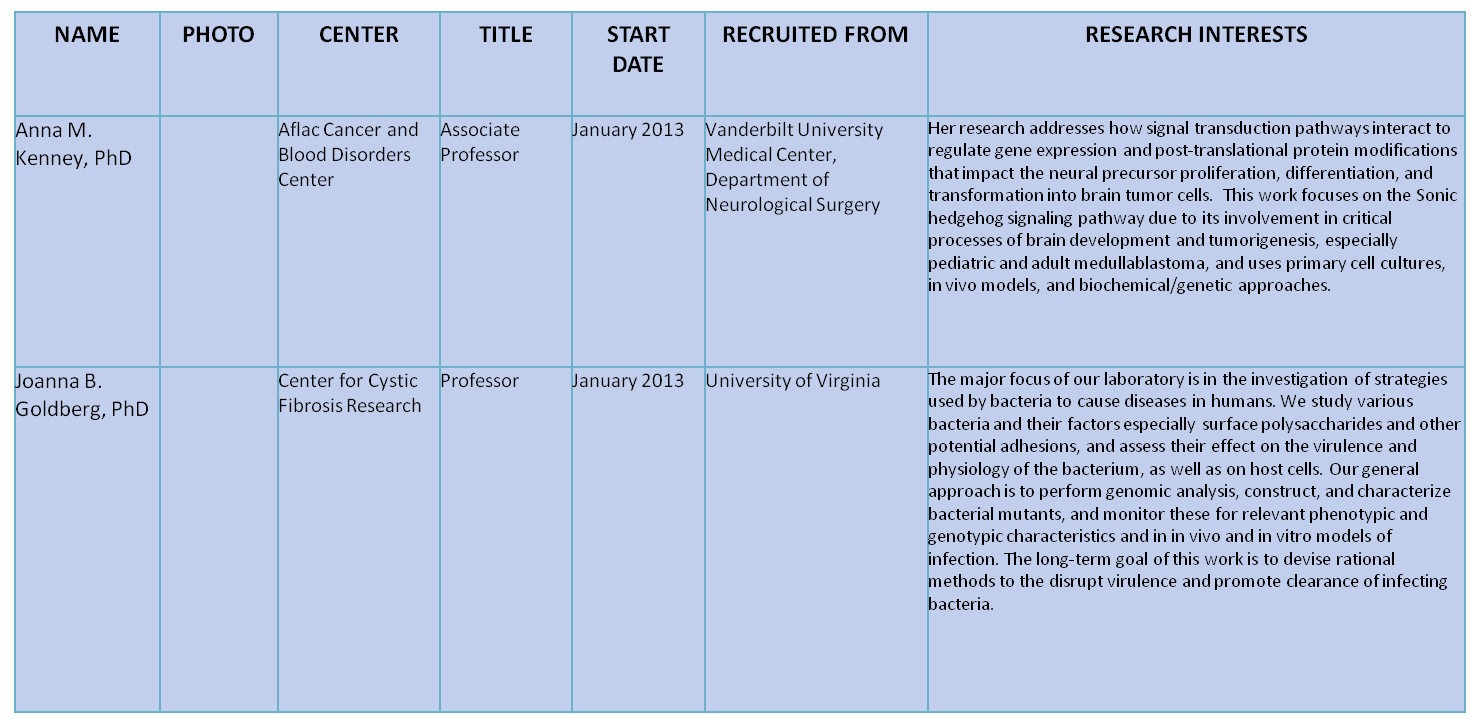 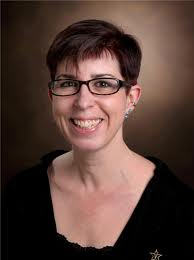 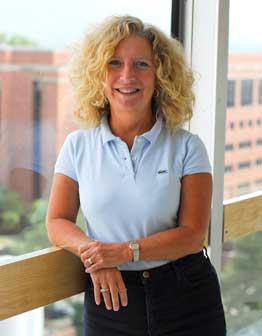 Research Update February 2013
Research Recruitment Update (continued):
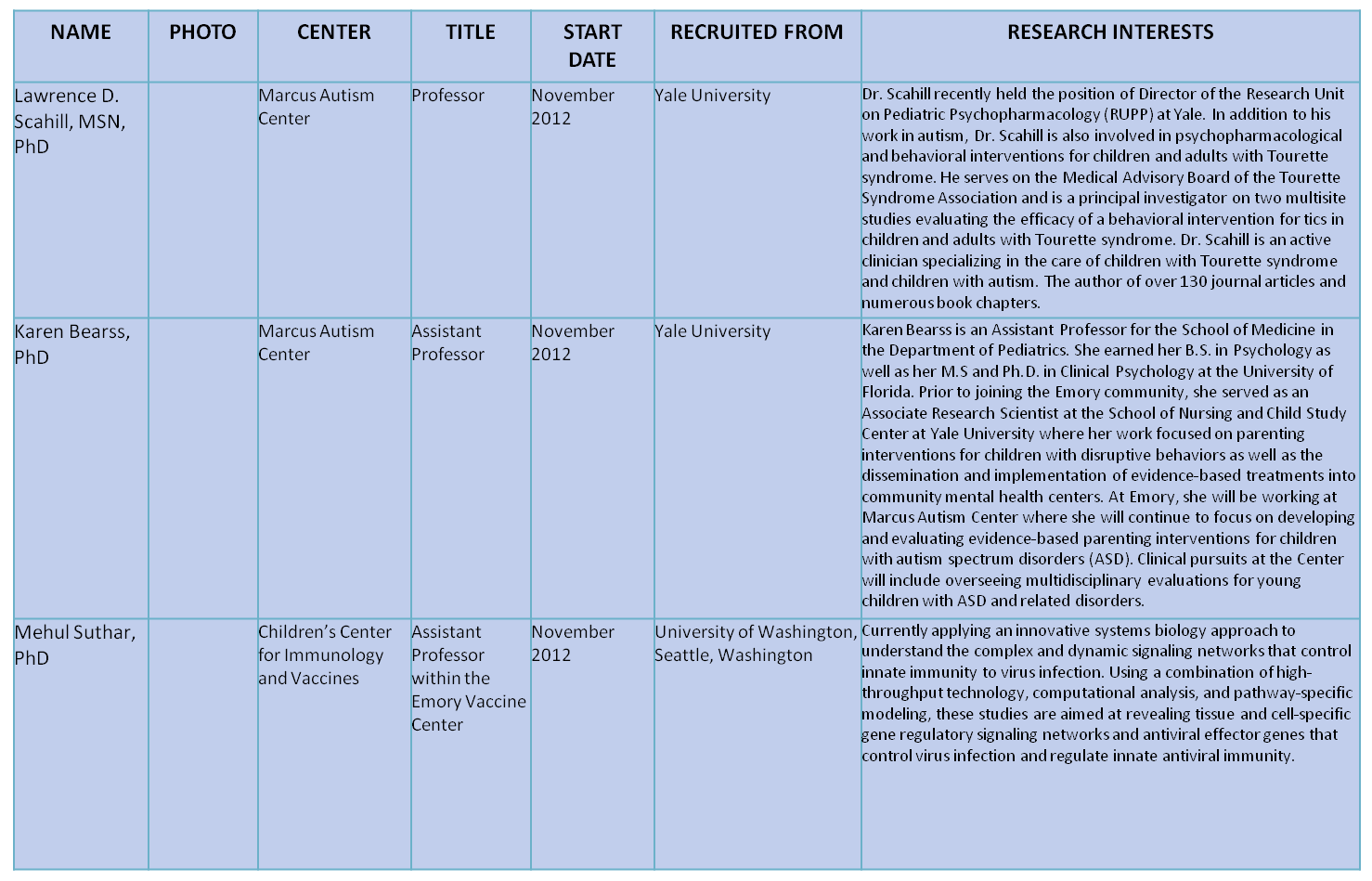 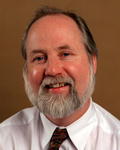 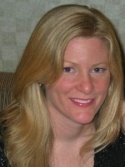 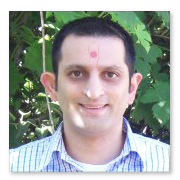 Research Update February 2013
Research Recruitment Update (continued):
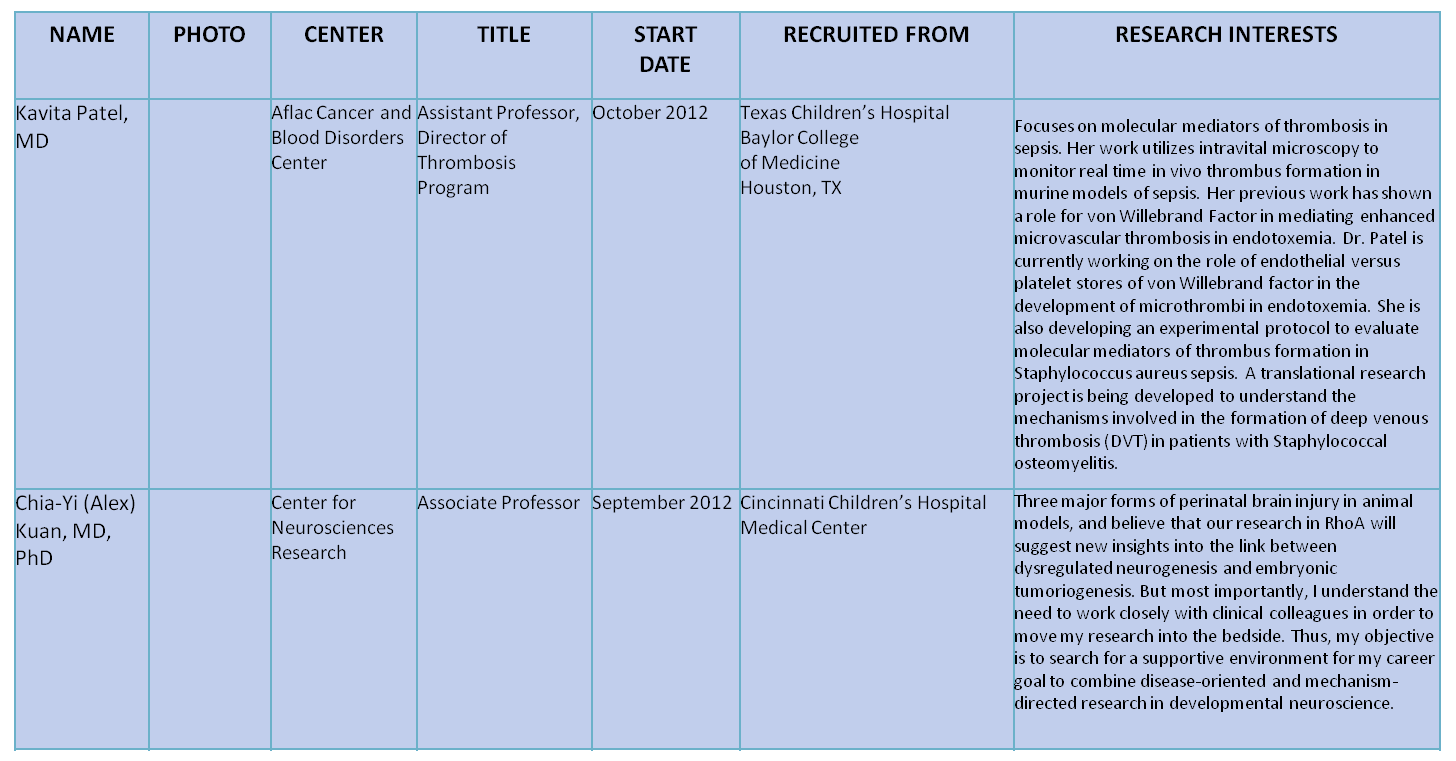 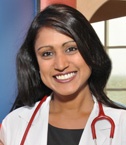 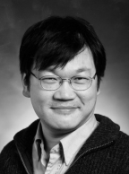 Research Update February 2013
Research Recruitment Update (continued):
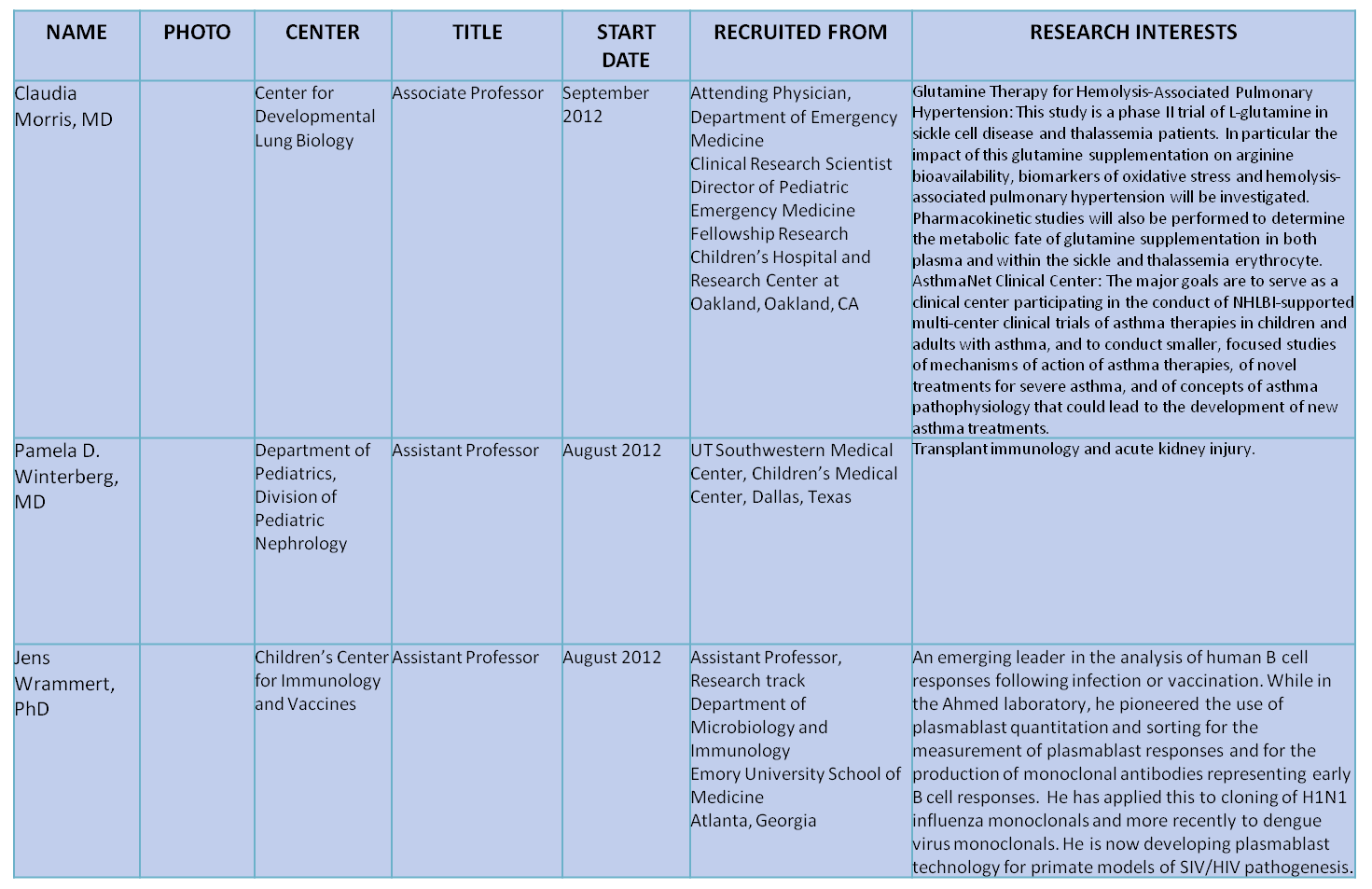 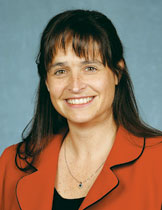 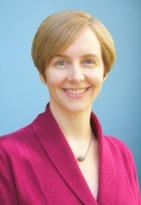 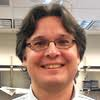 Research Update February 2013
Research Recruitment Update (continued):
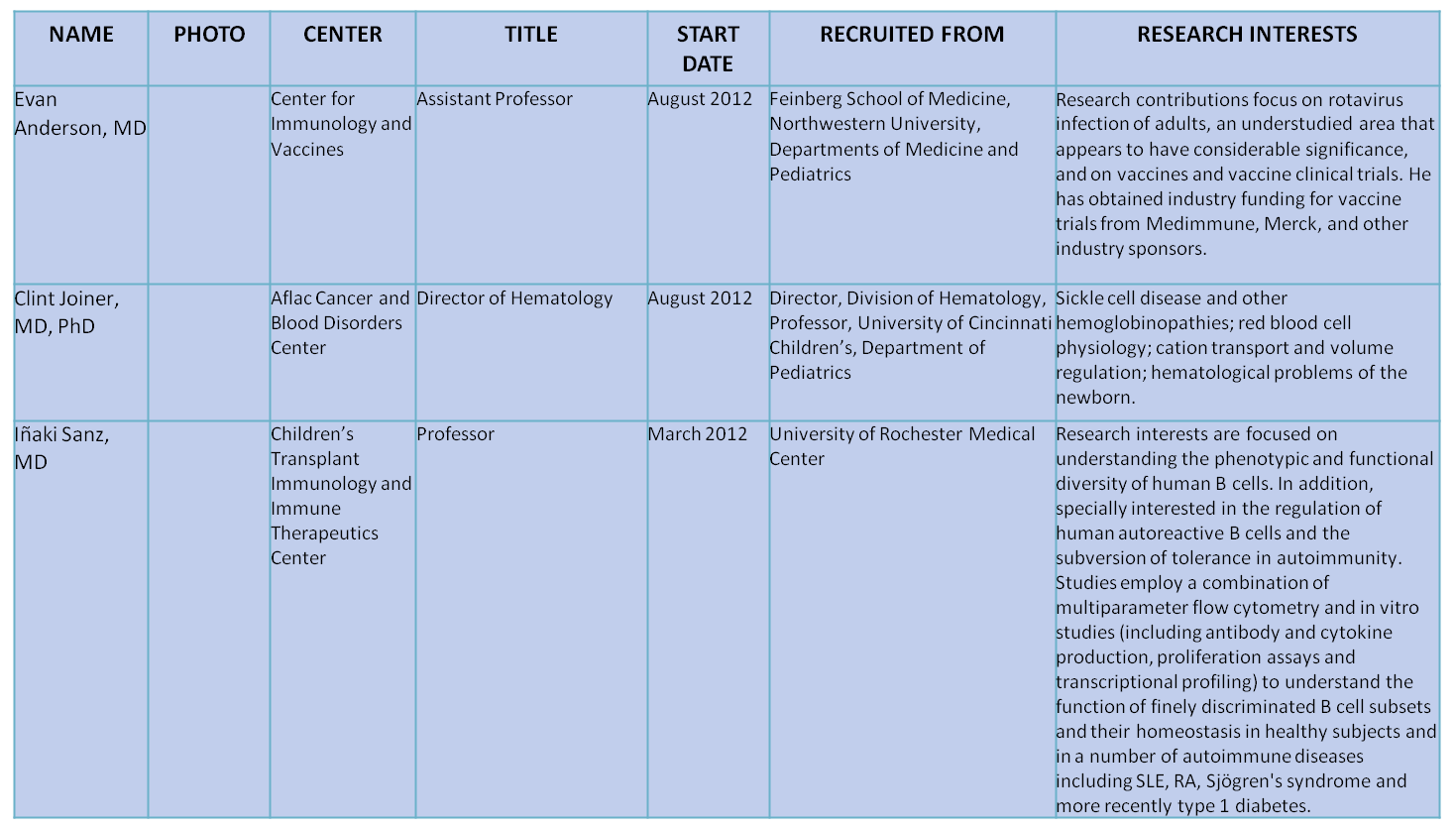 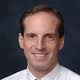 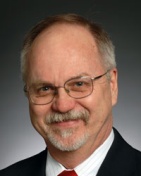 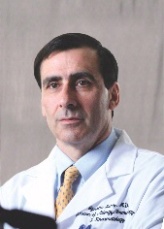 Research Update February 2013